Гурток «Образотворче мистецтво»
Викладач Стоцька Тетяна Іванівна
Дистанційне навчання 2021
Урок 14. Композиція. Голуб.
Мета уроку:
 -  намалювати  голуба.
Обладнання уроку: наочність, папір формат А4, олівці, акварельні фарби.
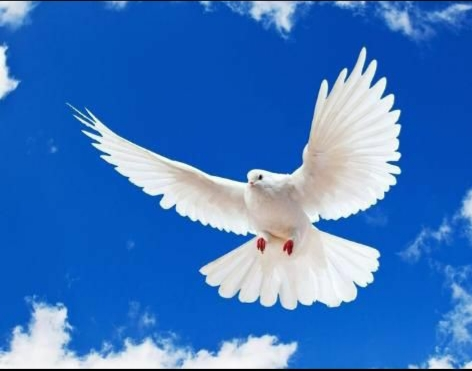 Демонстрація фотографічних зображень голуба.
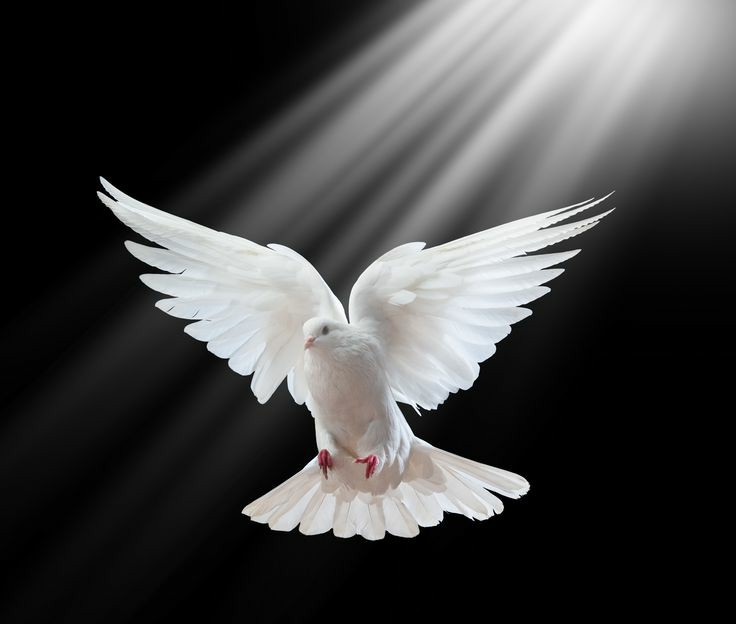 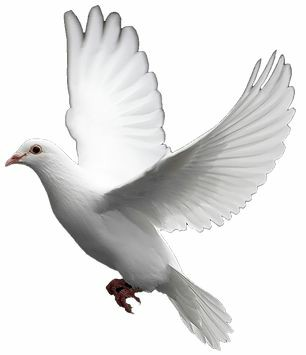 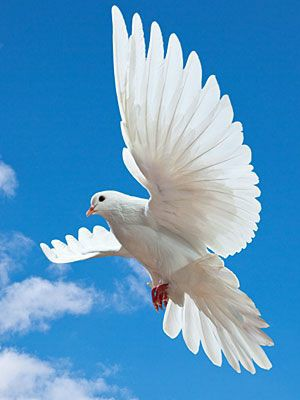 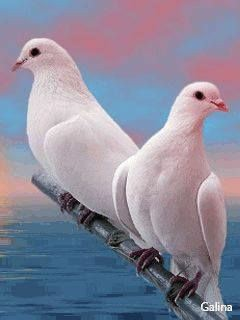 Графічне зображення голубів.
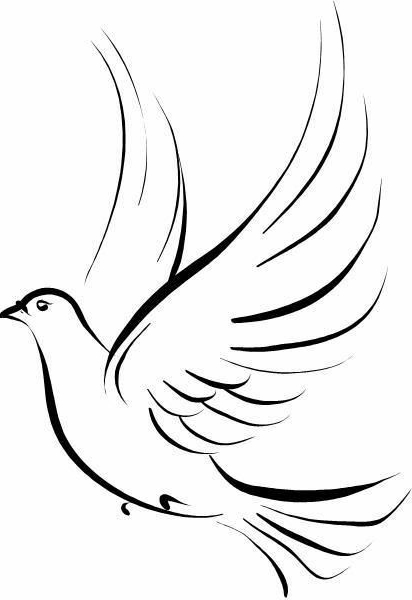 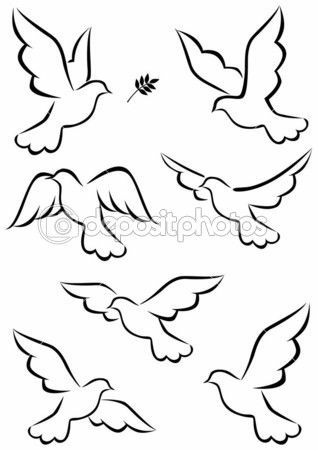 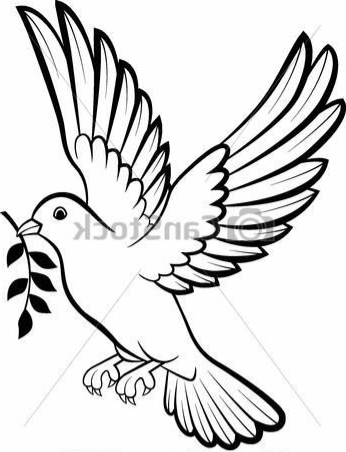 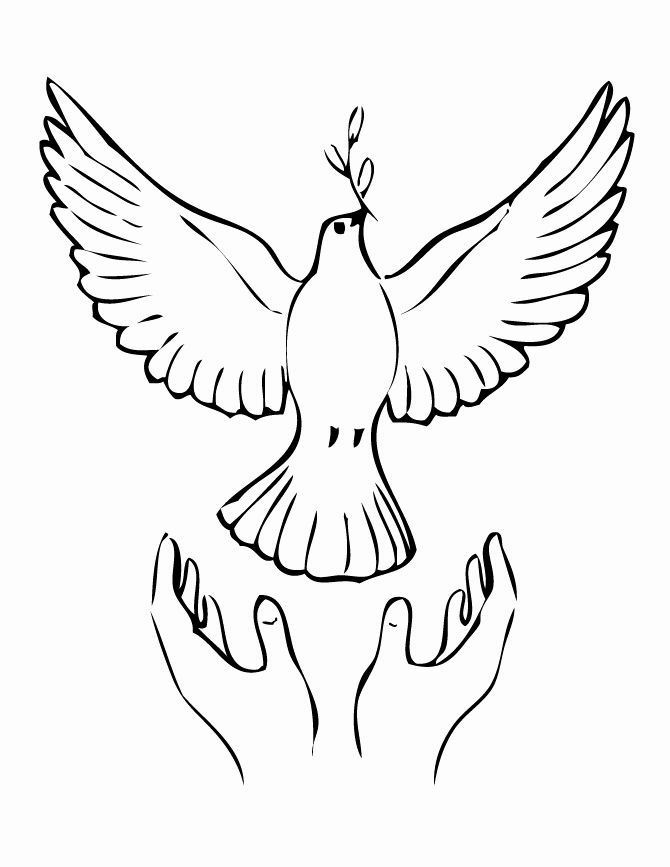 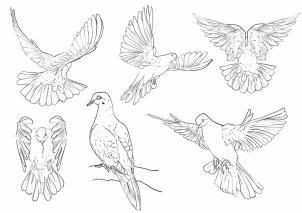 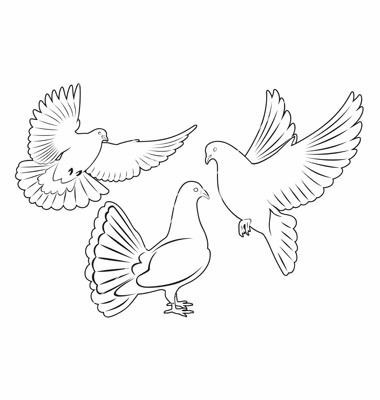 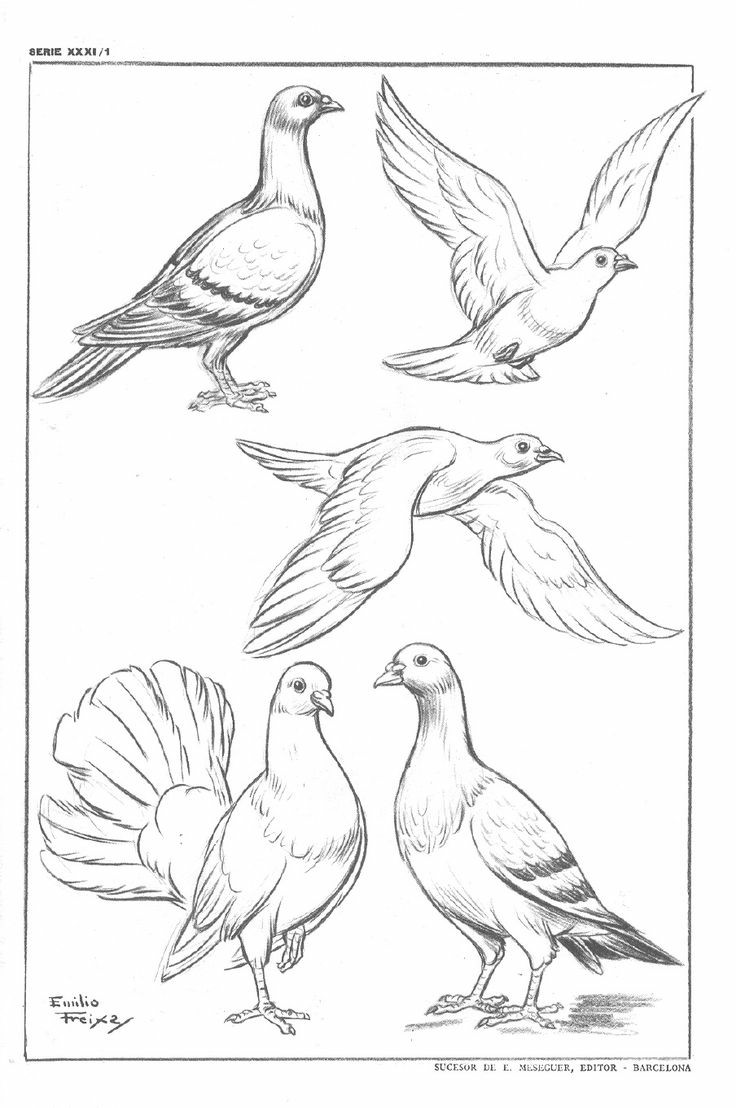 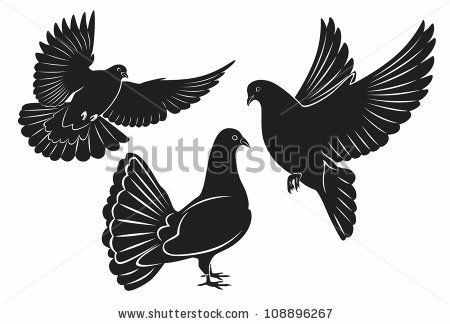 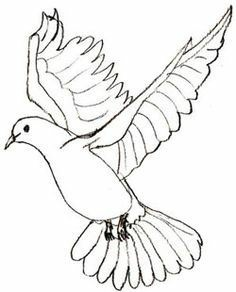 Як малювати голуба поетапно.
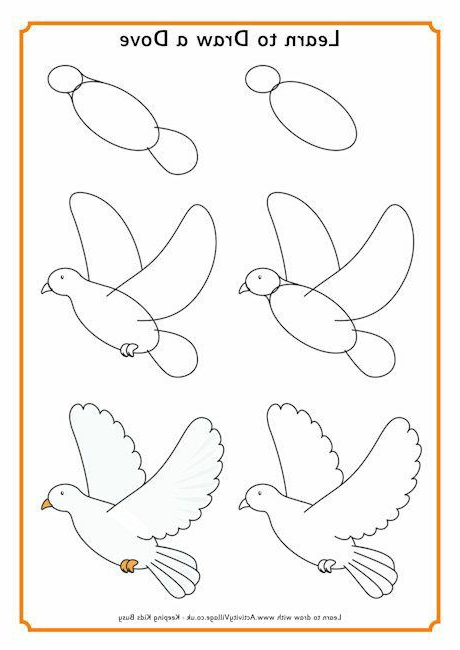 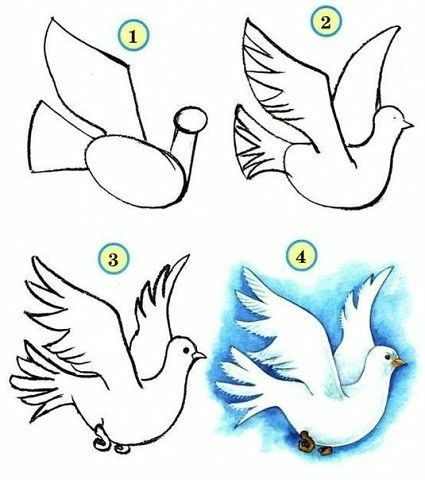 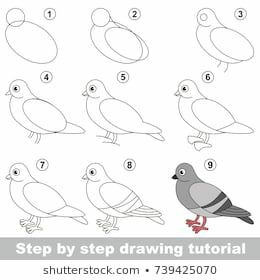 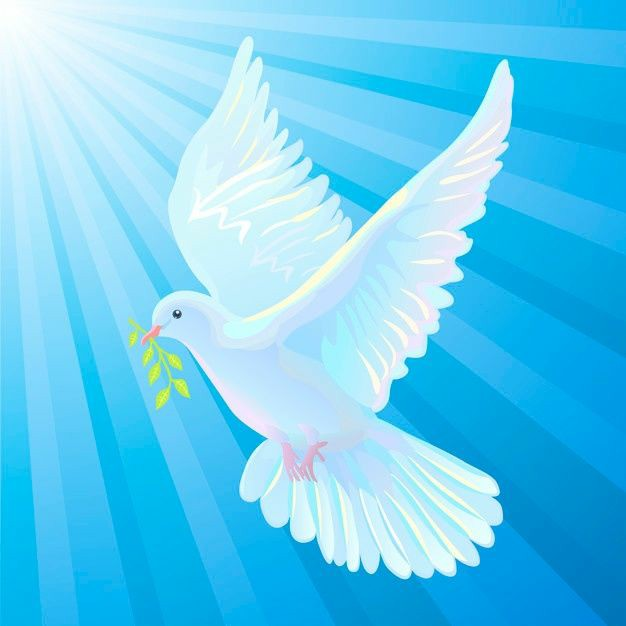